Региональный институт кадровой политики и непрерывного профессионального образования
Ключевые ориентиры в развития системы воспитания и социализации обучающихся
Кондратьева Ольга Геннадьевна,
заместитель директора Регионального института кадровой политики Иркутской области,
доктор педагогических наук, доцент
ТЕНДЕНЦИИ ИЗМЕНЕНИЙ ПРОФЕССИОНАЛЬНОЙ СФЕРЫ
Смена технологического уклада
от уклада «сталь и нефть» до «нано», «био» и т.п.  укладам
Увеличение доли населения, 
занятого в сфере услуг
Возрастание роли 
общих компетенций
Динамика изменений ускоряется
умение быстро учиться, разучиваться и переучиваться
Многообразие рыночных ролей
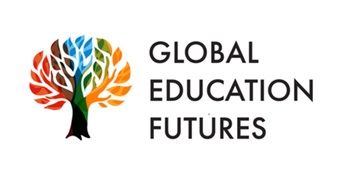 ВОПРОСЫ, НА КОТОРЫЕ НУЖНО НАЙТИ ОТВЕТЫ ПРЯМО СЕЙЧАС
Чему мы должны учить взрослых и детей, чтобы они могли это делать?
Как будет выглядеть мир будущего (через 10-15 лет)?
Что мы должны уметь, чтобы жить в нем?
Как мы должны их этому учить?
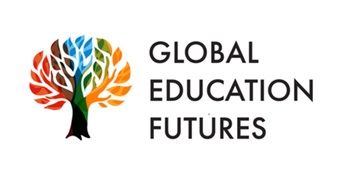 ГЛОБАЛЬНЫЕ ТРЕНДЫ, МЕНЯЮЩИЕ РЕАЛЬНОСТЬ
Рост 
сложности
Цифровизация 
всех сфер жизни
Тренд 1
Тренд 2
Демографические изменения
Автоматизация и роботизация труда
Тренд 6
Тренд 3
Сетевизация
Тренд 5
Тренд 4
Экологизация
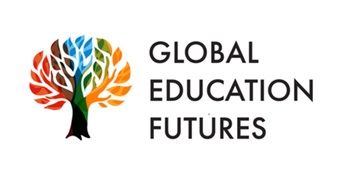 ОСНОВНЫЕ НАВЫКИ И БАЗОВЫЕ ГРАМОТНОСТИ XXI ВЕКА
Сотрудничество
Управление концентрацией и вниманием
Эмпатия и эмоциональный интеллект
Мышление
Творческие способности
Грамотности 
21 века
Гибкость и адаптивность
Способность учиться
Работа в междисциплинарных средах
Навыки в сфере ИКТ и медиа
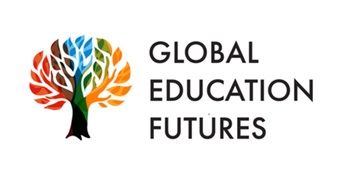 Образование для нового сложного мира: «чему учить?» 
значит «как учить?» (модель «индустриального» образования формирует «навыки прошлого», 
а не «навыки будущего», готовит учащихся к реальности, которой уже нет!)
Мы не можем научить людей креативности, предоставляя им стандартные задачи
Мы не можем научить людей сотрудничеству и совместной работе, обращаясь к каждому из них индивидуально или ставя их в условие конкуренции друг с другом
Мы не можем научить людей эмпатии и эмоциональному интеллекту, избавляясь от эмоций в образовательном процессе
Мы не можем научить людей развивать медиа-грамотность или информационную гигиену, не допуская использование информационных технологий в учебных аудиториях
Мы не можем научить людей жить в балансе с биосферой, лишая их контакта с природой или постоянно называя природу «ресурсом»
Мы не можем научить людей осознанности, если сами учителя не осознанны
Источник: доклады GEF
МОНИТОРИНГ ПРОГРАММ ВОСПИТАТЕЛЬНОЙ РАБОТЫ В ПОО ЗА 2018 г.
Как были оценены программы по всей России?
23,9%
Меньше 15 баллов
36,7%
16-34 балла
Очень плохо
Более половины программ воспитательной работы были оценены как «плохие» и «очень плохие»
30,7%
35-54 балла
Плохо
7,5%
1,3%
55-69 баллов
70 и выше
Удовлетворительно
Хорошо
Отлично
[Speaker Notes: Средний балл - 29]
Дальневосточный
1 - Еврейская автономная область
2 - Забайкальский край
3 - Республика Саха (Якутия)
Приволжский
4 - Кировская область
5 - Нижегородская область
6 - Пермский край
7 - Республика Башкортостан
8 - Республика Марий Эл
9 - Республика Мордовия
10 - Республика Татарстан
11 - Саратовская область
12 - Удмуртская республика
Северо-Западный
13 - Архангельская область
14 - г. Санкт-Петербург
Северо-Кавказский
15 - р. Северная Осетия - Алания
16 - Ставропольский край
Сибирский
17 - Алтайский край
18 - Иркутская область
19 - Новосибирская область
20 - Омская область
21 - Республика Хакассия
Уральский
22 - Курганская область
23 - Свердловская область
24 - Ханты-Мансийский АО
25 - Челябинская область
Южный
26 - Астраханская область
27 - Краснодарский край
ИТОГИ МОНИТОРИНГА ДЕЯТЕЛЬНОСТИ ПОО ПО РАЗВИТИЮ СИСТЕМЫ ВОСПИТАНИЯ И СОЦИАЛИЗАЦИИ ОБУЧАЮЩИХСЯ, 2019 год
ВЫСОКИЙ
(80-100)
1,9% 
(3 ПОО)
СРЕДНИЙ 
(50-79)
28,1% (45 ПОО)
НИЗКИЙ 
(0-49)
70% (112 ПОО)
РЕЗЮМЕ
(по итогам мониторинга воспитательной работы в ПОО за 2018 год)
Воспитательная работа в большинстве организаций не рассматривается в качестве важнейшего вида деятельности
Ряду ПОО не ясны цели воспитательной работы.
Большинство ПОО испытывают затруднения с измерением результативности ВР
Воспитательная работа многих ПОО не позволяет сформировать у обучающихся все необходимые профессиональные и личностные компетенции
ВР ряда ПОО ориентирована исключительно на даты и проведение различных мероприятий. Проектный подход  в ВР ПОО практически не применяют, стратегические ориентиры не заданы
Финансовое обеспечение воспитательной работы при ее проектировании не проработано
При осуществлении воспитательной работы имеются проблемы организационного характера, нет распределения функций, полномочий и ответственности между субъектами ВР
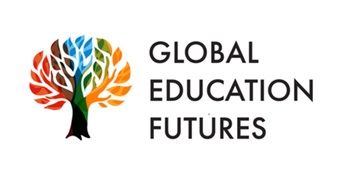 ГЛОБАЛЬНЫЕ ТРЕНДЫ, МЕНЯЮЩИЕ РЕАЛЬНОСТЬ
Цифровизация 
всех сфер жизни
Национальный проект «Цифровая экономика»
Рост 
сложности
Тренд 1
Тренд 2
Автоматизация и роботизация труда
Национальный проект «Производительность труда и поддержка занятости»
Демографические изменения
Национальный проекта «Демография»
Тренд 6
Тренд 3
Тренд 5
Тренд 4
Сетевизация
Экологизация
Национальный проект «Экология»
НАЦИОНАЛЬНЫЕ ПРОЕКТЫ И СПО
НП «Образование»
ФП «Цифровая образовательная среда»
Во всех субъектах РФ к 2024 году внедрена целевая модель цифровой образовательной среды
ФП «Учитель будущего»
Обеспечена возможность для непрерывного и планомерного повышения квалификации педагогических работников…
ФП «Молодые профессионалы»
Не менее 70% обучающихся … вовлечены в различные формы наставничества
Разработаны и внедрены методические рекомендации (целевая модель) по механизмам вовлечения общественно-деловых объединений и участия представителей работодателей в принятии решений по вопросам управления развитием ПОО…
Обеспечена возможность формирования индивидуальных портфолио обучающихся…
ФП «Социальная активность»
создание условий для развития наставничества, поддержки общественных инициатив и проектов, в том числе в сфере добровольчества (волонтерства)
формирование эффективной системы выявления, поддержки и развития способностей и талантов у детей и молодежи…
НП «Демография»
НП «Культура»
ФП «Укрепление общественного здоровья» 
(формирование системы мотивации граждан к здоровому образу жизни, включая здоровое питание и отказ от вредных привычек)
ФП «Спорт – норма жизни»
(создание для всех категорий и групп населения условий для занятий физической культурой и спортом, массовым спортом, в том числе повышение уровня обеспеченности населения объектами спорта, а также подготовка спортивного резерва
ФП «Творческие люди»
Создать условия для укрепления гражданской идентичности на основе духовно-нравственных и культурных ценностей народов РФ
Обеспечить поддержку добровольческих движений, в том числе в сфере сохранения культурного наследия народов РФ
Создать условия для укрепления гражданской идентичности на основе духовно-нравственных и культурных ценностей народов РФ
ФП «Цифровая культура»
Создание и распространение контента в сети «Интернет», направленного на укрепление гражданской идентичности и духовно-нравственных ценностей среди молодежи
НП «Экология»
НП «Безопасные и 
качественные 
автомобильные дороги»
НП Производительность труда и поддержка занятости»
НП «Цифровая экономика РФ»
НП «Жилье 
и городская среда»
НП «Малое и среднее 
предпринимательство и 
поддержка индивидуальной 
предпринимательской 
инициативы»
ФП «Чистая страна»
Формирование комплексной системы обращения с твердыми коммунальными отходами…
ФП «Сохранение уникальных водных объектов»
С привлечением волонтерского движения проведены мероприятия по очистке от бытового мусора и древесного хлама не менее 9000 км берегов водных объектов
ФП «Кадры для цифровой экономики»
Обеспечение подготовки высококвалифицированных кадров для ЦЭ
ФП  «Цифровое государственное управление»
ФП «Формирование комфортной городской среды»
Создание механизма прямого участия граждан в формировании комфортной ГС, увеличение доли граждан, принимающих участие в решении вопросов развития ГС
Формирование системы методической и организационной поддержки повышения производительности труда, создание образцов, разработка ИТ-платформы, создание РЦК, обучение инструментам бережливого производства, подготовка внутренних тренеров
ФП «Безопасность дорожного движения»
Совершенствование обучения детей основам ПДД и привития им навыков безопасного поведения на дорогах
ФП «Улучшение условий ведения предпринимательской деятельности»
ФП «Создание системы поддержки фермеров и развитие сельской кооперации»
ФП«Популяризация предпринимательства»
КЛЮЧЕВЫЕ ОРИЕНТИРЫ СИСТЕМЫ ВОСПИТАНИЯ МОЛОДЕЖИ
экологическое
спортивное и здоровьеориентирующее
гражданско-патриотическое
культурно-творческое
студенческое самоуправление
профессионально-ориентирующее (развитие карьеры)
бизнес-ориентирующее 
(молодежное предпринимательство)
КЛЮЧЕВЫЕ ОРИЕНТИРЫ СИСТЕМЫ ВОСПИТАНИЯ МОЛОДЕЖИ
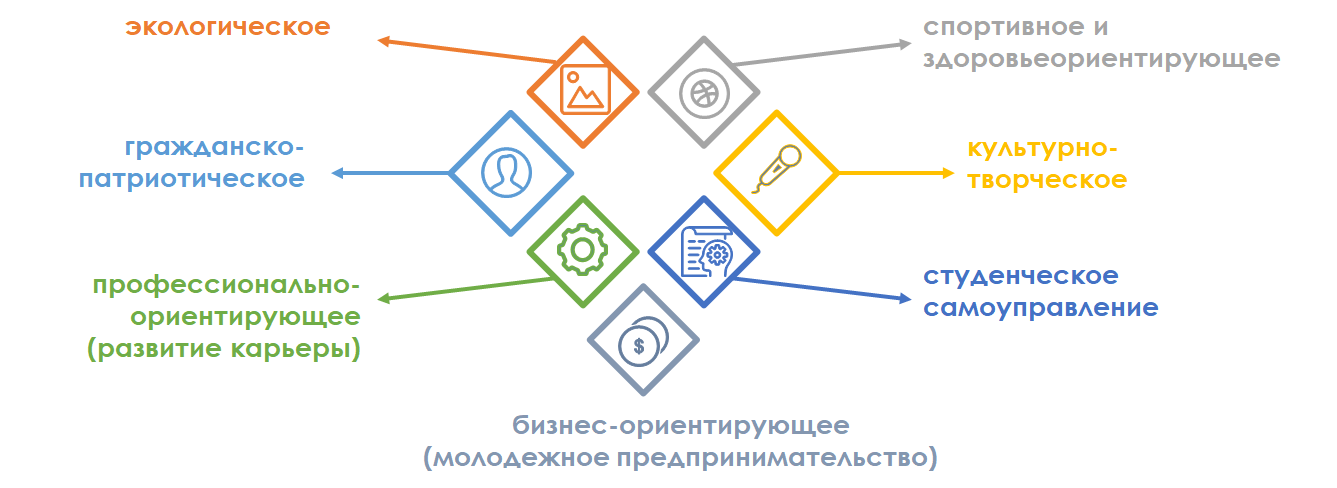 ОК 01. Выбирать способы решения задач профессиональной деятельности, применительно к различным контекстам.
ОК 02. Осуществлять поиск, анализ и интерпретацию информации, необходимой для выполнения задач профессиональной деятельности.
ОК 03. Планировать и реализовывать собственное профессиональное и личностное развитие.
ОК 04. Работать в коллективе и команде, эффективно взаимодействовать с коллегами, руководством, клиентами.
ОК 05. Осуществлять устную и письменную коммуникацию на государственном языке с учетом особенностей социального и культурного контекста
ОК 06. Проявлять гражданско-патриотическую позицию, демонстрировать осознанное поведение на основе традиционных общечеловеческих ценностей.
ОК 07. Содействовать сохранению окружающей среды, ресурсосбережению, эффективно действовать в чрезвычайных ситуациях.
OK 08. Использовать средства физической культуры для сохранения и укрепления здоровья в процессе профессиональной деятельности и поддержания необходимого уровня физической подготовленности.
ОК 09. Использовать информационные технологии в профессиональной деятельности.
ОК 10. Пользоваться профессиональной документацией на государственном и иностранном языках.
ОК 11. Планировать предпринимательскую деятельность в профессиональной сфере.
СРАВНЕНИЕ ПОНЯТИЙ
Представляет собой структурированный набор работ, характеризующийся повторяемостью и направленный на реализацию определенных функций и поддержание жизнедеятельности организации

Направлена на поддержание жизнедеятельности (стабильность)
Уровень определенности (рисков) – низкий
Дата окончания точно не определена
Выполняется постоянными группами людей
Вид деятельности, осуществляемая в виде проектов, которые могут объединяться в программы и портфели проектов

Направлена на развитие/изменение
Уровень определенности (рисков) – высокий
Жестко ограничена во времени
Выполняется временными командами
Операционная
(текущая) деятельность
Проектная деятельность
ОПРЕДЕЛЕНИЕ ПОНЯТИЯ «ПРОЕКТ»
Проект
Совокупность взаимосвязанных мероприятий, направленных на получение значимых уникальных результатов в условиях неопределенности, временных, ресурсных и иных ограничений
1
2
3
4
Ограниченность во времени
Наличие 
новизны (уникальности)
Ограниченность по ресурсам
Конкретные, измеримые цели и результаты
Новые 
результаты
Новые механизмы достижения цели
ВЕКТОР ИЗМЕНЕНИЙ
смещение акцентов с внешних по отношению к обучающемуся смыслов образовательного процесса (приобретение знаний как обязанность обучающегося для участия в общественном производстве, ведущая роль педагога в организации поточно-группового образовательного процесса, его оценке, контроле) на внутренние – в  целях обеспечения собственной самореализации и карьеры мотивированное и ответственное участие обучающегося в образовательном процессе, построенном на принципах интеграции, возможности обеспечения индивидуальной образовательной траектории, овладения способами деятельности и развития мотивации к обучению в течение всей жизни
Требуется переосмысление структуры организации воспитания как процесса развития определенной системы, в которой растет число элементов, усиливается интенсивность их взаимодействия, их относительная самостоятельность, укрепляются корреляционные связи. 
Это не механическое соединение частей, не их сумма, а органическое взаимопроникновение, которое должно обеспечить качественно новый результат, новое системное и целостное образование
ИНТЕГРАТИВНЫЙ  ПОДХОД В ОБРАЗОВАНИИ
«Интеграция – это состояние связанности отдельных дифференцированных частей и функций системы в целое» 

Большая советская энциклопедия [Текст] / гл. ред. А. М. Прохоров. - 3-е изд. - М.: Советская энциклопедия, 1972. – Т. 10. – С. 307
Формирование системы ценностей с учетом многонациональной основы нашего государства, предусматривающей создание условий для воспитания 
развития  молодежи, знающей и ответственно реализующей свои 
конституционные права и обязанности, обладающей гуманистическим 
мировоззрением, устойчивой системой нравственных и гражданских ценностей, проявляющей знание своего культурного, исторического, национального наследия и уважение к его многообразию, а также развитие в молодежной среде культуры созидательных межэтнических отношений; формирование ценностей здорового образа жизни, создание условий для физического развития молодежи, формирование экологической культуры, а также повышение уровня культуры безопасности жизнедеятельности молодежи
Современная инфраструктура ВД, 
способствующая формированию здорового образа жизни, включая здоровое питание, условия для занятий физической культурой и спортом, условия для успешной самореализации молодежи, направленной на раскрытие ее потенциала  соответствия оснащенности инфраструктуры современным оборудованием и эстетике воспитательно-развивающей
(переход от факта наличия к факту среды; появление в инфраструктурном пространстве помимо оснащенных современными средствами медиа-центра, коворкинг-центра, центра проектной деятельности; для этого необходимо разработать инфраструктурные листы по оснащению каждого помещения, задействованного в реализации внеурочной и воспитательной деятельности студентов)
Обеспечение возможности для непрерывного и планомерного повышения квалификации педагогических работников, 
выполняющих функции, связанные с реализацией направлений воспитательной деятельности в том числе на основе использования современных цифровых технологий, формирования и участия в профессиональных ассоциациях, программах обмена опытом и лучшими практиками (отказ от программно-целевого подхода в воспитании и переход на проектное управление воспитательной деятельностью)
Обеспечение активной роли обучающихся 
посредством использования активных форм проведения занятий с применением электронных образовательных ресурсов, деловых и ролевых игр, индивидуальных и групповых проектов, анализа производственных ситуаций, психологических и иных тренингов, групповых дискуссий в сочетании с внеаудиторной работой для формирования и развития общих и профессиональных компетенций
Создание открытой системы критериев и показателей, обеспечивающей анализ эффективности созданной социокультурной воспитательной среды и оценку достижений студентов в освоении общих компетенций (результаты воспитания - это ожидаемые и измеряемые конкретные достижения студентов и выпускников, выраженные на языке знаний, умений, навыков, способностей, компетенций; они описывают, что должен будет в состоянии делать студент (выпускник) по завершении всей или части образовательной программы; требования к результатам прописаны в Федеральных государственных образовательных стандартах среднего профессионального образования в терминах общих и профессиональных компетенций)
Создание современной информационно-методической базы для развития наставничества, поддержки общественных инициатив и проектов молодежи, в том числе в сфере добровольчества (волонтерства); 
формирования эффективной системы выявления, поддержки и развития способностей и талантов у молодежи; для выявления предпринимательских способностей и вовлечение в предпринимательскую деятельность обучающихся, имеющих предпринимательский потенциал и (или) мотивацию к созданию собственного бизнеса
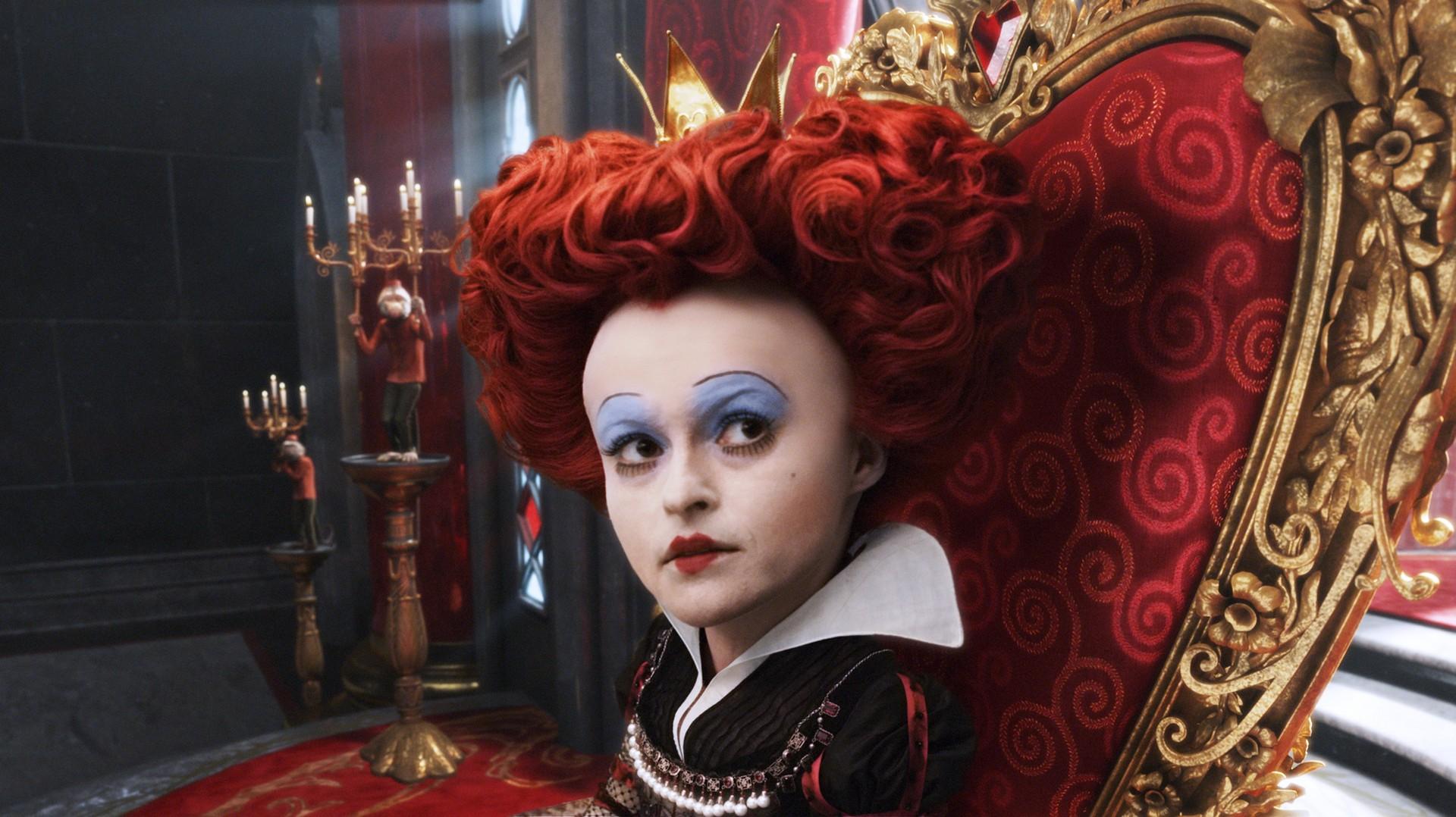 Нужно бежать со всех ног, чтобы только оставаться на месте, 


а чтобы куда-то попасть, нужно бежать как минимум вдвое быстрее